Kutatószobák létesítése
Dobányné Nagy Beáta
Országos Statisztikai Tanács és Nemzeti Statisztikai Koordinációs Testület ülése
2018. szeptember 26.
Cél
Milyen célt teljesítünk?
KSH Stratégia 2020
2.4. Széles körű hozzáférés biztosítása a hivatalos statisztika keretében kezelt adatállományokhoz
7.2. A felsőoktatási és a kutatási kapcsolatok fejlesztése
Törvényi kötelezettség: 
2016. évi CLV. Tv. a hivatalos statisztikáról. 41. § (3) A KSH és a Hivatalos Statisztikai Szolgálat többi tagja tudományos célból hozzáférést biztosíthat olyan, az egyes statisztikai egységekre vonatkozó adatokhoz […].
(4) A tudományos célú hozzáférés feltételeit a KSH elnöke által kiadott iránymutatás alapján a Hivatalos Statisztikai Szolgálat tagjai belső szabályzatban állapítják meg, és azokat a honlapjukon nyilvánosságra hozzák.
557/2013 EU Rendelet. (2) Az európai statisztikák céljára gyűjtött adatok hasznosságát maximalizálni kell, többek között a kutatók bizalmas adatokhoz való tudományos célú hozzáférésének javítása által.
Milyen elveknek kell megfelelnünk ?
Nemzeti Statisztika Gyakorlati Kódexe
14.2. A statisztikai felvételekből származó  információkat a felhasználói igényekre tervezett csatornákon keresztül aggregált, illetve mikroadatok formájában is hozzáférhetővé teszik.
9. Adatvédelem
Európai Statisztika Gyakorlati Kódexe
5.6. A külső felhasználók számára a mikroadatokhoz való hozzáférés tudományos célból szigorú szabályokhoz kötött.
2
Adatigény
Napjainkban adatbázisok, mikroadatok felhasználása, belőlük igények szerinti elemzések  készítése mindennapos feladat, így már nem nevezhető egyedinek a mikroadat fájlok iránti kereslet. Ugyanakkor egyéni igényeket szolgálunk ki a mikroadatokhoz való hozzáférés engedélyezésével.
A hivatalos statisztikának is módot kellett arra találni, hogy hogyan tudja kielégíteni e folyamatosan növekvő keresletet. 
Több módja van mikroadatokhoz való „hozzáférésnek”, az egyik lehetőség: a Kutatószoba használata.
Emellett még a távoli végrehajtás; távoli hozzáférés során is lehetőség nyílik mikroadatokhoz való hozzáféréshez biztonságos környezetben.
Kitekintés:
 European Data Access Forums
Activities and events
Circle of Trust
Decentralised and Remote Access to Confidential Data in the ESS
3
Kutatószobáról általánosságban
Ki veheti igénybe? – csak kutatók, tudományos céllal

Milyen adatok érhetőek el? - közvetlen azonosításra alkalmatlan adatállományok, ami azt jelenti hogy a közvetlen azonosító változók (pl. törzsszám, telefonszám, e-mail cím, stb.) törlésre kerülnek vagy technikai számmal kerülnek helyettesítésre.

Mikroadat hozzáférés hogyan történik? - be kell fáradni személyesen a Kutatószobába. Mikroadat kiadás nincs, sőt a Kutatószobában történő kutatási eredmények is csak adatvédelmi ellenőrzést (output checking) követően hagyhatják el a Kutatószobát.

Biztonságot szolgáló elemek:
Jogi: igénybejelentő adatlap, szerződés, titoktartási nyilatkozat
Módszertani: output checking
Fizikai: Kamerás megfigyelés, portaszolgálat, belépőkártya
4
Kutatószobai hozzáférés menete  Igénytől az outputig
3.
4.
1.
2.
5.
6.
5
Együttműködés
2018. február 1-én nyitotta meg kapuit a KSH és az MTA KRTK közös Kutatószobája. 
A hivatalban már rendelkezésre állt egy erős szabályrendszer és jelentős tapasztalat a kutatószobai adatkérések kezelésével kapcsolatban, így az MTA-val közösen (mint a Kutatószobát legnagyobb számban használó kutatókkal), az általuk biztosított külső forrás bevonásával teret nyithattunk egy nagyobb kutatói közösség igényének kiszolgálására.
Újdonság a két intézmény együttműködésében, hogy az MTA szerves része a Kutatószoba működésének: 

Igénybejelentő adatlapok előszűrését az MTA KRTK által létrehozott szakmai testület végzi. Az általuk jóváhagyott igénybejelentő lapok jutnak el a KSH-ba.

Az MTA Adatbankja olyan operatív feladatokat végez, mint: 
kutatók koordinációja,
kutatók tájékoztatása,
adminisztráció,
kutatókkal való kapcsolattatás, 
KSH-val való kapcsolattartás,
kameraképek figyelése,
incidens észlelése, kezelése.
6
Adathozzáférés menete és MTA szerepe
4.
1.
2.
3.
0.
5.
6.
7
Előnyök
8
Előtte                                                                           Utána
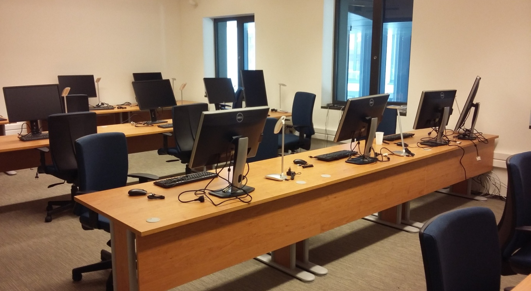 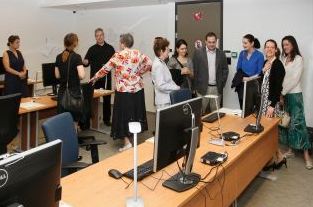 9
Kutatószobában folyó projektek darabszáma 2009-2017-ig
Output kérések darabszáma 2011-2017-ig
10
MTA KRTK új projektek számának alakulása (az elmúlt 6 hónapban)
MTA KRTK projektek számának alakulása (az elmúlt 6 hónapban)
11
MTA KRTK kutatószobai output kérések száma (az elmúlt 6 hónapban)
12
Projektekben résztvevő kutatók számának alakulása (az elmúlt 6 hónapban)
13
Legnépszerűbb kutatott állományok a kapcsolódó projektek száma szerint (TOP 5)
14
MTA KRTK kutatószoba működésének főbb mutatói az elmúlt 6 hónap adatai alapján
15
Erőforrásigény*
Üzemeltetéshez: 
1 fő informatikus 
1 fő tájékoztatási feladatokat ellátó személy
1 fő output checking-et elvégző személy
1 fő kameraképek ellenőrzéséért felelős személy
Mikroadatok előkészítéséért felelős szakstatisztikusok


* Az erőforrásigény nagyban függ a Kutatószoba befogadóképességétől/kapacitásától. A folyamatos üzemeltetéshez nem elegendő 1 fő a szabadságolások, betegségek, stb. miatt.
16
Összefoglalva
Egyre szélesebb körben kerül tárgyalásra a kutatási célú adatkiadás gyakorlata (pl. Kutatószoba) – NSKT munkabizottság a kutatási célú adatkiadási gyakorlat összehangolásáról






Kutatószobák létrehozására jó példaként hozható a KSH-MTA KRTK Kutatószoba
	-> Gyakorlati tapasztalat (létrehozás és üzemeltetés terén)
A Kutatószobával kapcsolatos részletekért az alábbi mail címen lehet érdeklődni: kutatoszoba@ksh.hu
Adathozzáféréssel kapcsolatos további részletek itt olvashatóak: http://www.ksh.hu/adatigenyles
*NSKT tagoknak kiküldött kérdőív alapján
17
Köszönjük a figyelmet!
18